PROGRAMA TITULO IV-A
CONSULTA 2021-22
Abril 2021
Ayuda al Estudiante y  Enriquecimiento Académico
María del C. Martínez Alonso
Coordinadora
Martinez_Ma@de.pr.gov
La Ley ESEA dispone que los servicios y programas que surgen de la Ley se adjudiquen de forma equitativa; esto permite brindar participación a aquellos estudiantes que asisten a escuelas privadas que cumplen con los criterios establecidos en la Ley. Uno de los programas de los que pueden participar las escuelas privadas es el Programa de Título IV, Parte A, de la Ley ESEA. Este Título de la Ley también es conocido como “Ayuda al Estudiante y Enriquecimiento Académico”, en adelante Título IV-A. Provee una variedad de servicios y estrategias dirigidas a apoyar el desarrollo de los estudiantes.
Propósito del Programa
Secciones de Ley
4107 - Oportunidades de una Educación Integral
Programas y actividades que utilizan la música, las artes como herramienta para apoyar el éxito de los estudiantes a través de promover un estudiante con un compromiso constructivo, destrezas de solución de problemas y de resolución de conflictos.
Apoyar la orientación universitaria y profesional, incluida la concientización e información sobre oportunidades de ayuda financiera a través de adiestramiento a consejeros sobre la exploración de carrera y planificación de estudios postsecundarios.
Actividades y programas dirigidos al fortalecimiento de la enseñanza de idiomas extranjeros.
Proporcionar programación y actividades para mejorar la enseñanza y el compromiso de los estudiantes en ciencias, tecnología, ingeniería y matemáticas incluyendo ciencias de computadoras (STEM, por sus siglas en inglés), incluido el acceso estas materias para grupos marginados.
Promover el acceso de estudiantes a oportunidades de cursos y exámenes de aprendizaje acelerado y programas de Colocación Avanzada (AP) que son convalidados en instituciones postsecundarias y Bachillerato Internacional (IP), para inscripción doble o concurrente de programas, y escuelas secundarias de universidades.
4107 - Oportunidades de una Educación Integral
Fortalecimiento de la instrucción en historia estadounidense, educación cívica, economía, geografía, educación gubernamental y educación ambiental. Enseñanza de idiomas.
Programas dirigidos al fortalecimiento de la instrucción en historia estadounidense, educación cívica, economía, geografía, educación gubernamental. Actividades y programas dirigidos al fortalecimiento de la enseñanza de idiomas extranjeros.
Actividades y programas dirigidos al fortalecimiento de la educación ambiental.
Actividades y programas que promuevan voluntariado e integración de la comunidad.
Programas y actividades que apoyen programas educativos que integren diversas disciplinas tales como combinación de artes y matemáticas.
Otras actividades y programas que apoyen el acceso de los estudiantes a tener éxito en una variedad de experiencias de educación integral.
Otros
4108 - Estudiantes Seguros y Saludables
Promover actividades y programas basados en evidencia para la prevención de drogas y violencia.
Promover la identificación temprana y referidos de condiciones de salud mental, uso de drogas y violencia mediante servicios y consejería de salud mental en la escuela. Promover un ambiente escolar de apoyo para reducir el uso de la disciplina de exclusión y promover la disciplina de apoyo escolar.
Apoyar los programas de reingreso escolar y servicios de transición para jóvenes involucrados con la justicia.
Implementar programas que apoyen un estilo de vida activo y saludable (educación nutricional, física y manejo de enfermedades crónicas).
Implementar sistemas y prácticas para prevenir la intimidación y acoso.
Desarrollar relaciones para ayudar a mejorar la seguridad mediante el reconocimiento y la prevención de la coerción, violencia y abuso.
Programas dirigidos para promover la integración de padres en las actividades o programas.
4108 - Estudiantes Seguros y Saludables
Promover ambientes seguros, saludables, de apoyo y libres de droga para el aprovechamiento académico.
Desarrollo profesional para el personal escolar incluyendo personal especializado en temas relacionados a prevención del suicidio, practicas informadas y efectivas del manejo de la sala de clase, técnicas de manejo de crisis y solución de problemas, estrategias de prevención de violencia y prevención de acoso y abuso.
Otros
4109 - Uso Efectivo de la Tecnología
Proveer el desarrollo profesional de alta calidad para educadores, líderes escolares y administradores para personalizar el aprendizaje y mejorar el aprovechamiento académico.
Creación de capacidad tecnológica e infraestructura.
Actividades de planificación que pueden incluir el desarrollo de modelos educativos innovadores incluyendo uso de tecnologías mixtas, programados y plataformas.
Proveer a los estudiantes de áreas rurales, remotas y desatendidas con los recursos para beneficiarse de oportunidades de experiencias de aprendizaje digital de alta calidad y acceso a cursos en línea por maestros efectivos.
Ofrecer cursos y currículos académicos especializados o rigurosos utilizando la tecnología, incluyendo aprendizaje de tecnología digital y asistencia de tecnología.
Proveer el desarrollo profesional de alta calidad en el uso de la tecnología para educadores, líderes escolares y administradores para personalizar el aprendizaje y mejorar el rendimiento académico de los estudiantes en las áreas de ciencias, tecnología, ingeniería, matemáticas incluyendo la ciencias de computadoras.
Otros
OTRAS SECCIONES DE LEY RELEVANTES
ASPECTOS A CONSIDERAR AL PREPARAR LA CONSULTA 2021-22
La escuela debe determinar si va a participar del programa de forma individual o a través de un consorcio.Si va a participar a través de un consorcio debe seleccionar dicha alternativa en el Módulo de Consulta e identificar el consorcio al cual se estará incorporando, para propósitos de este programa. Se recomienda que se establezca comunicación con el consorcio seleccionado, previo a completar la Consulta.
SECCION 4105
Se requiere que prepare un Estudio de Necesidades, basado en cada una de las Secciones de Ley a través de las cuales interesa participar DE los servicios del Programa.  Esta información forma parte de la Consulta que someterá ante la consideración de la DSE.
Sección 4106
Estudio de necesidades
Los documentos generados como parte del Estudio de Necesidades deben ser retenidos por un período de 6 años. Estos van a ser  revisados en los procesos de monitoria que lleva a cabo la Secretaría Auxiliar de Asuntos Federales.
Aspectos a considerar para los estudios de necesidades
SECCIÓN 4108
SECCIÓN 4107
Identificar la proficiencia académica de los estudiantes en las materias básicas, incluyendo Estudios Sociales.
Determinar la participación de los estudiantes en otras materias, tales como: tecnología, bellas artes, idiomas, artes visuales, salud, intereses vocacionales, entre otras. 
Identificar la matrícula que está participando en cursos avanzados.
Determinar el acceso y uso de bibliotecas, consejeros vocacionales, etc.
Identificar el compromiso de los estudiantes con la escuelas (ausentismo y deserción escolar).
Asuntos relacionados a la disciplina escolar, tales como: suspensiones, referidos a servicios de apoyo y expulsiones, entre otros aspectos.
Validar áreas relacionadas a mantener un clima escolar saludable, incluyendo pero no limitado a: administración de encuestas sobre el clima escolar existente, uso de aspectos relacionados al clima escolar para la toma de decisiones, peleas, bullying, acoso, etc.
Disponibilidad de servicios de apoyo, tales como: enfermeras, sicólogos, trabajadores sociales, consejeros, incluyendo personal designado para coordinar estos servicios de apoyo.
Aspectos a considerar para los estudios de necesidades
RECOMENDACIONES
SECCIÓN 4109
Identificar el acceso a la tecnología que hay en la escuela, tal como: acceso al uso de internet, disponibilidad de internet para el personal, disponibilidad de internet para los estudiantes, etc.
Uso de tecnología: uso de computadoras durante los assessments, combinación de estrategias educativas donde la tecnología es una de ellas,  disponibilidad de cursos en línea, reposiciones de clases a través de computadoras, uso de la tecnología para preparar a los estudiantes para la transición a la vida universitaria.
Ofrecimiento de apoyo al personal para la integración de la tecnología, incluyendo: disponibilidad de personal experto en tecnología, capacitación de maestros en la integración y uso de la tecnología en sus clases.
Luego de evaluar sus necesidades, debe establecer las prioridades con las cuales interesa trabajar. 
No tiene que trabajar con las 3 secciones de Ley, ni con todas las actividades permitidas en cada una de estas.
Recuerde que una vez aprobada la Consulta, las escuelas que determinaron participar de forma individual y los consorcios, serán invitados a una reunión donde se les orientará sobre el plan de trabajo que deben preparar para acceder a los servicios del Programa, acorde al presupuesto que le corresponde a cada escuela según la aplicación de la fórmula correspondiente.
PLAN DE TRABAJO
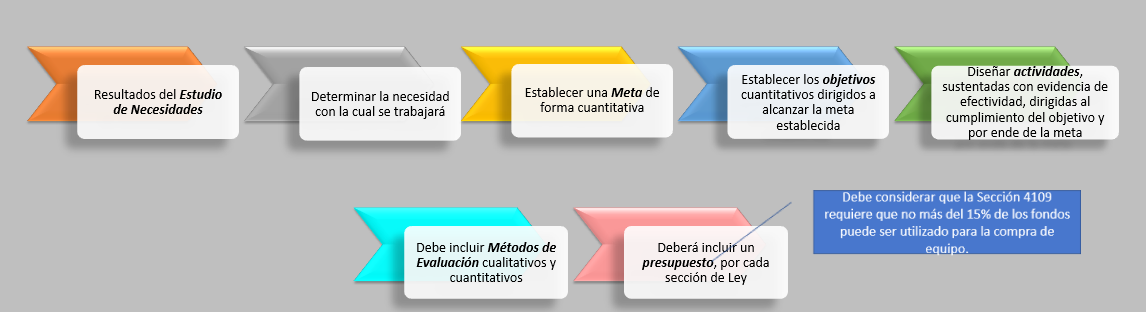 La información a ser incluida en el Estudio de Necesidades debe guardar relación con la provista en la Consulta.